Afwikkeling eigen beheer pensioen DGA
6 december 2016
mr. Edwald de Voogd van der Straten
1
Afwikkeling eigen beheer
Inleiding wetsvoorstel
Ingangsdatum 1 januari 2017.
Vanaf die datum => geen nieuwe aanspraken meer in eigen beheer.
Bestaande aanspraken keuze uit het volgende:
    - afkoop.
    - omzetten in oudedagsverplichting (ODV).
    - etiket pensioen blijft.
2
Afwikkeling eigen beheer
Inleiding wetsvoorstel
Overgangsperiode duurt drie jaar (2017, 2018 en 2019).

Keuze alleen voor de gehele aanspraak!

Actiepunten 2016 (uiterlijk 31 maart 2017):
Aanspraak (alsnog) premievrij maken.
Extern  verzekerde kapitalen.
3
Afwikkeling eigen beheer
Afkoop
Afkoopsom is fiscale waarde voorziening.
Fiscale voorziening 2015 uitgangspunt korting.
Belastingvoordeel:
    - korting 2017(34,5%), 2018 (25%) en 2019 (19,5%)
    - geen revisierente 
Bij een afkoopsom van € 300.000 verschuldigde belasting circa € 100.000.
4
Afwikkeling eigen beheer
Afkoop
Welke afwegingen spelen bij de vraag of afkoop zinvol is?
BV moet LB inhouden en afdragen.
   - continuïteit onderneming.
   - geen betalingsregeling mogelijk.
5
Afwikkeling eigen beheer
Afkoop
Welke afwegingen spelen bij de vraag of afkoop zinvol is?
Let op toeslagen.
Afkoop is box 1-inkomen => middelen.
Toekomstig tarief uitkeringen.
Gecombineerd tarief dividend ca. 40%.
Tariefstructuur in box 3.
6
Afwikkeling eigen beheer
ODV
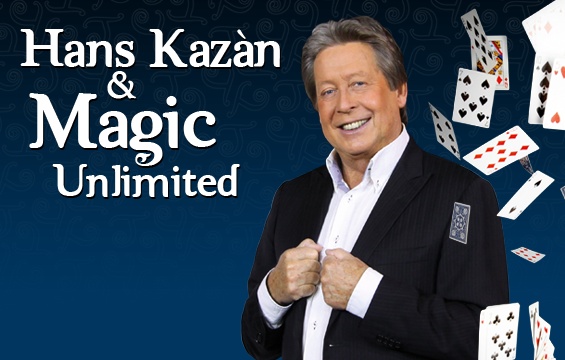 Fiscale voorziening => ODV.



Jaarlijks oprenten met ……. U-rendement?!
7
Afwikkeling eigen beheer
ODV
Uitkeringen worden gedaan door de bv:
    - dan lineair in 20 jaar.
     - op z’n vroegst ingaan 5 jaar voor AOW-leeftijd. Dit   
       verlengt wel de uitkeringsduur.
     - na overlijden => erfgenamen. 
Uitkeringen worden gedaan door een verzekeraar of bank:
    - dan aansluiten bij art. 3.125 of 3.126a Wet IB 2001.
8
Afwikkeling eigen beheer
Aanspraken blijven pensioen
Indien niet wordt gekozen voor afkoop of ODV.
Pensioenetiket blijft van toepassing:
    - jaarlijkse actuariële waardering blijft nodig.
    - verschil fiscaal commercieel blijft in stand.
    - dividendklem is niet verdwenen.
    - indexatie premievrije aanspraak …. ?
9
Afwikkeling eigen beheer
Positie partner
Instemming partner met afkoop of omzetten in ODV is een vereiste.
Artikel 38n lid 4 Wet LB => (ex)-partner(s) moeten schriftelijk instemmen met de afkoop of omzetting in ODV.
Passende compensatie <=> schenking?
10
Afwikkeling eigen beheer
Welke mogelijkheden resteren
Hoe ziet de toekomstige pensioenopbouw van de DGA eruit:
Pensioenverzekering.
Lijfrente => verzekerd/ bancair.
Vermogensbeheer.
11
Afwikkeling eigen beheer
Behoud het overzicht ………
12